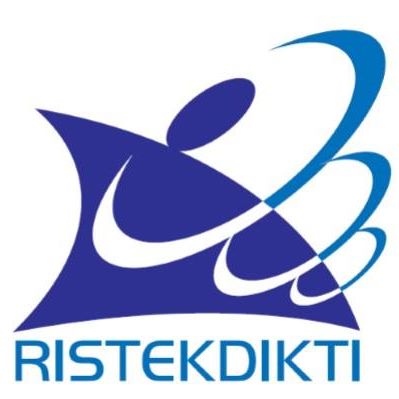 RAKERDA LLDIKTI IV2019
100 PT TERBAIK 2019
UNIVERSITAS TELKOM  (14)
UNIVERSITAS PARAHYANGAN (26)
UNIVERSITAS ISLAM BANDUNG  (44)
UNIVERSITAS DJUANDA (60)
UNIVERSITAS PASUNDAN ( 65)
INSTITUT TEKNOLOGI NASIONAL  (70)
UNIVERSITAS SWISS GERMAN (74)
UNIVERSITAS PRESIDEN (78)
UNIVERSITAS KOMPUTER INDONESIA ( 79)
UNIVERSITAS PAKUAN (92)
UNIVERSITAS WIDYATAMA (95)
UNIVERSITAS IBN KHALDUN (99)
POLTEK TEDC (43)
AKREDITASI PROGRAM STUDI TAHUN 2019
AKREDITASI PERGURUAN TINGGI TAHUN 2019
SK JABATAN AKADEMIK DOSENYANG TELAH TERBIT DI LLDIKTI WILAYAH IV
PERMASALAHAN
KLUSTER PENELITIAN
SISTEM PENJAMINAN MUTU AKADEMIK
PENGEMBANGAN KAPASITAS DOSEN
DOSEN PRAKTISI
PENGEMBANGAN PRODI
DAYA SERAP MAHASISWA